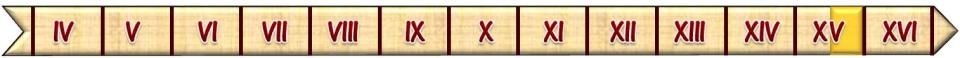 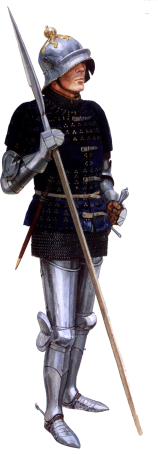 ЦЕНТРАЛИЗАЦИЯ В АНГЛИИ И ФРАНЦИИ
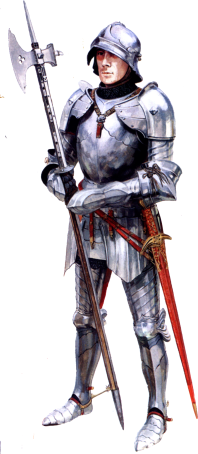 Образовательная система «Школа 2100». 
Данилов Д.Д. и др. Всеобщая история. 6 класс. История Средних веков. § 18
Автор презентации: Казаринова Н.В. (учитель, г. Йошкар-Ола)
© ООО «Баласс», 2013.
[Speaker Notes: Рисунок – ж. Новый солдат № 18]
ОПРЕДЕЛЯЕМ ПРОБЛЕМУ
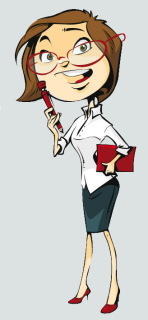 Из английской Великой хартии вольностей, 
XIII век
«Статья 39. Ни один свободный человек не будет арестован (королём) и заключён в тюрьму, или лишён имущества, или объявлен стоящим вне закона, или изгнан, или каким-либо иным способом обездолен, и мы (король) не пойдём на него и не пошлём на него иначе, как по законному приговору равных его и по закону страны».
Из английской Великой хартии вольностей, 
XIII век

«Статья 39. Ни один свободный человек не будет арестован (королём) и заключён в тюрьму, или лишён имущества, или объявлен стоящим вне закона, или изгнан, или каким-либо иным способом обездолен, и мы (король) не пойдём на него и не пошлём на него иначе, как по законному приговору равных его и по закону страны».
Из закона французского короля, изданного в 1498 году

«Только нам и потомкам нашим, королям Франции, наряду с некоторыми другими особыми правами и  преимуществами, присвоенными нам и потомкам нашим, королям Франции, в знак верховной власти, принадлежит право помилования и прощения».
Из закона французского короля, изданного в 1498 году
«Только нам и потомкам нашим, королям Франции, наряду с некоторыми другими особыми правами и  преимуществами, присвоенными нам и потомкам нашим, королям Франции, в знак верховной власти, принадлежит право помилования и прощения».
Подобным образом в то же время менялись отношения короля и подданных в Англии. Судя по этому источнику, что было главным в этих отношениях?
Подобным образом в то же время строились отношения короля и подданных во Франции. Судя по этому источнику, что было главным в этих отношениях?
[Speaker Notes: Анимация построена на триггерах. Щелчок по документу (справа) выводит на слайд увеличенную копию документа. Щелчок по увеличенному документу сворачивает его. Смена вопросов происходит  по щелчку на тексте вопроса. Переход на следующий слайд – щелчок за пределами текстовых блоков]
ОПРЕДЕЛЯЕМ ПРОБЛЕМУ
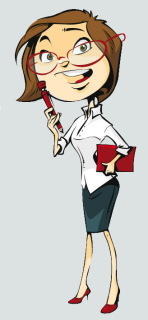 ПОЧЕМУ КОРОЛИ СМОГЛИ УСИЛИТЬ СВОЮ ВЛАСТЬ В ИХ СТРАНАХ?
ВАША ФОРМУЛИРОВКА ПРОБЛЕМЫ МОЖЕТ НЕ СОВПАДАТЬ С АВТОРСКОЙ. ПОЖАЛУЙСТА, ВЫБЕРИТЕ В КЛАССЕ ТУ ФОРМУЛИРОВКУ, КОТОРАЯ ВАМ НАИБОЛЕЕ ИНТЕРЕСНА!
[Speaker Notes: Анимация поставлена на щелчок. Вопрос исчезает, возникает авторская формулировка проблемной ситуации]
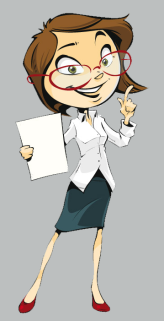 ВСПОМИНАЕМ ТО, ЧТО ЗНАЕМ
Повышенный  уровень. С помощью стрелок раздели перечисленные признаки по соответствующим группам (некоторые признаки подходят сразу к двум группам).
[Speaker Notes: Анимация поставлена на щелчок. Происходит выцветание задания и появление таблицы. Заполнение таблицы в режиме просмотра происходит при использовании встроенных средств Microsoft PPT]
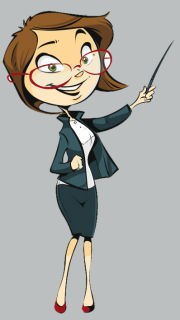 ОТКРЫВАЕМ НОВЫЕ ЗНАНИЯ
1. Единство французской власти
2. Единство французской земли
3. Единство Англии
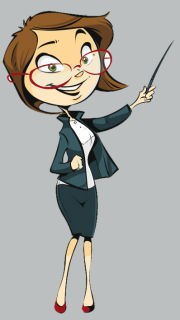 ЕДИНСТВО ФРАНЦУЗСКОЙ ВЛАСТИ
Повышенный уровень. Используя п. 1 § 18, запиши действия Карла VII, за счёт которых ему удалось усилить свою власть.
[Speaker Notes: Выполнение задания в режиме просмотра возможно при использовании встроенных средств Microsoft PPT (инструмент «ПЕРО»)]
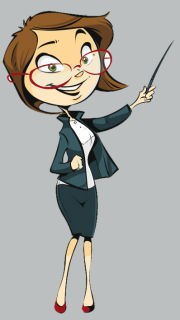 ЕДИНСТВО ФРАНЦУЗСКОЙ ВЛАСТИ
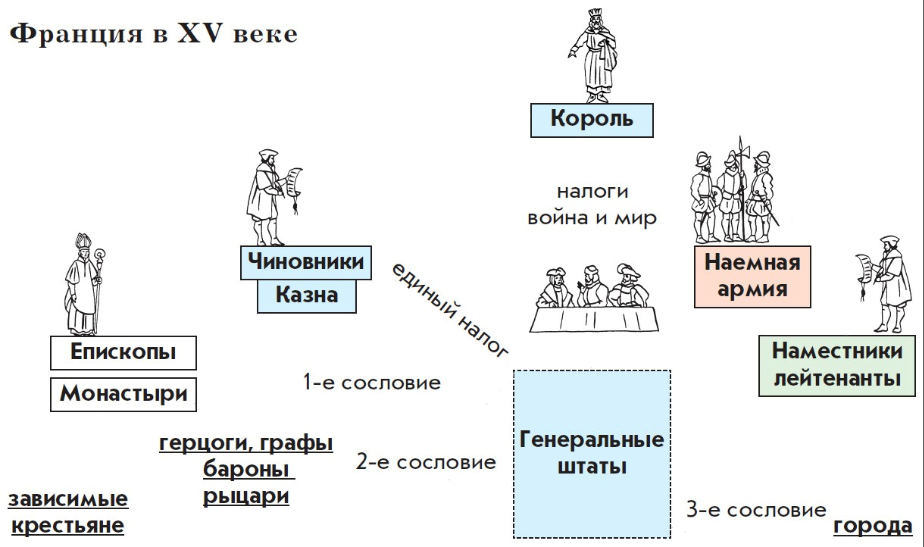 Повышенный уровень. Используя в схеме четыре-пять условных обозначений, докажи, что Франция стала централизованной сословно-представительной монархией.
[Speaker Notes: Анимация поставлена на щелчок. Происходит выцветание задания и появление схемы
Выполнение задания в режиме просмотра возможно при использовании встроенных средств Microsoft PPT (инструмент «ПЕРО»)]
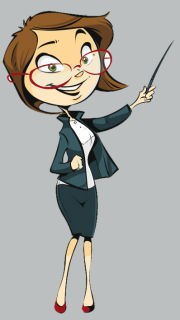 ЕДИНСТВО ФРАНЦУЗСКОЙ ЗЕМЛИ
Благодаря чему французским королям
удалось собрать раздробленную территорию в одно государство?
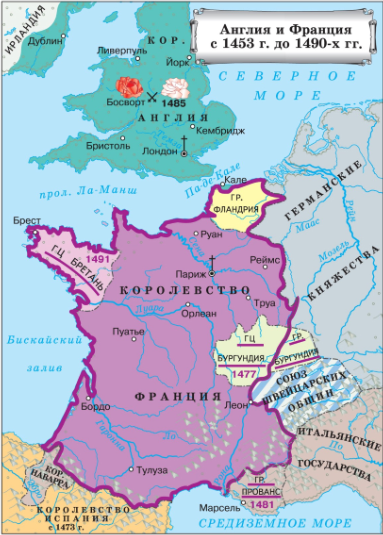 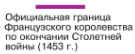 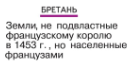 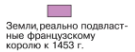 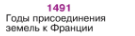 1.____________
2.____________
3.____________
4.____________
[Speaker Notes: Выполнение задания в режиме просмотра возможно при использовании встроенных средств Microsoft PPT (инструмент «ПЕРО»)]
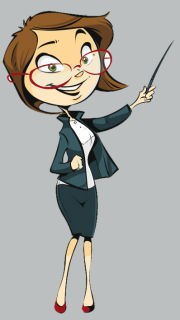 ЕДИНСТВО АНГЛИИ
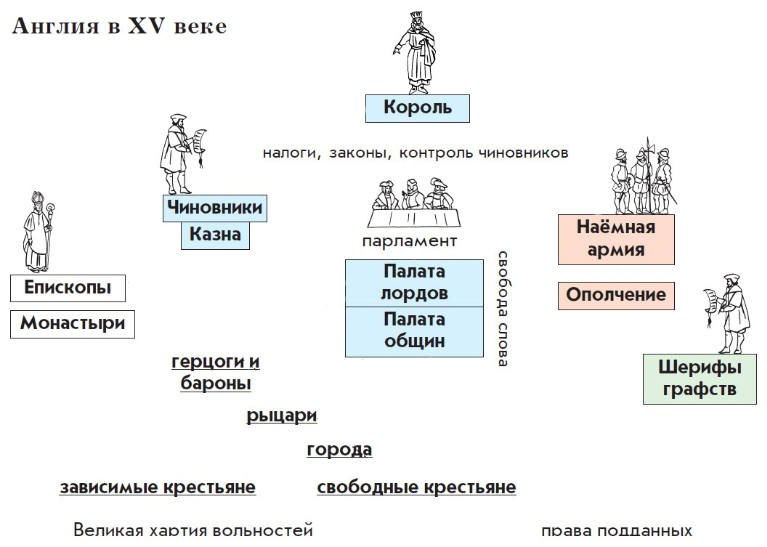 Повышенный уровень. Используя в схеме четыре-пять условных обозначений, докажи, что Англия была централизованной сословно-представительной монархией.
[Speaker Notes: Анимация поставлена на щелчок. Происходит выцветание задания и появление схемы
Выполнение задания в режиме просмотра возможно при использовании встроенных средств Microsoft PPT (инструмент «ПЕРО»)]
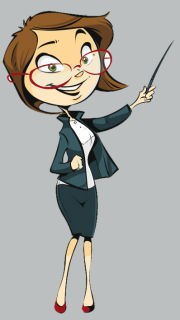 ЕДИНСТВО АНГЛИИ
Что общего было в процессах централизации Англии и Франции? В чём отличия?
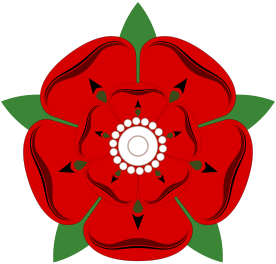 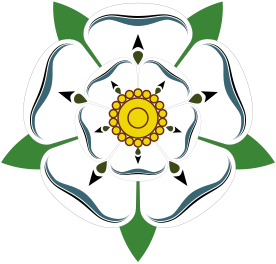 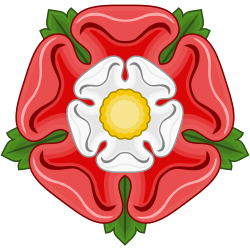 [Speaker Notes: Адрес рисунка – 
Алая роза Ланкастеров - http://upload.wikimedia.org/wikipedia/commons/thumb/e/ea/Lancashire_rose.svg/276px-Lancashire_rose.svg.png
Белая роза Йорков - http://upload.wikimedia.org/wikipedia/commons/thumb/0/0a/Yorkshire_rose.svg/276px-Yorkshire_rose.svg.png
Герб Тюдоров -]
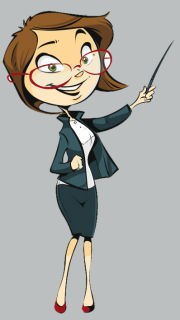 ЕДИНСТВО АНГЛИИ
Повышенный уровень. Сравни схемы «Франция в XV веке» и «Англия в XV веке: в каком королевстве больше прав у короля, а в каком – у подданных? Результаты сравнения запиши в таблицу.
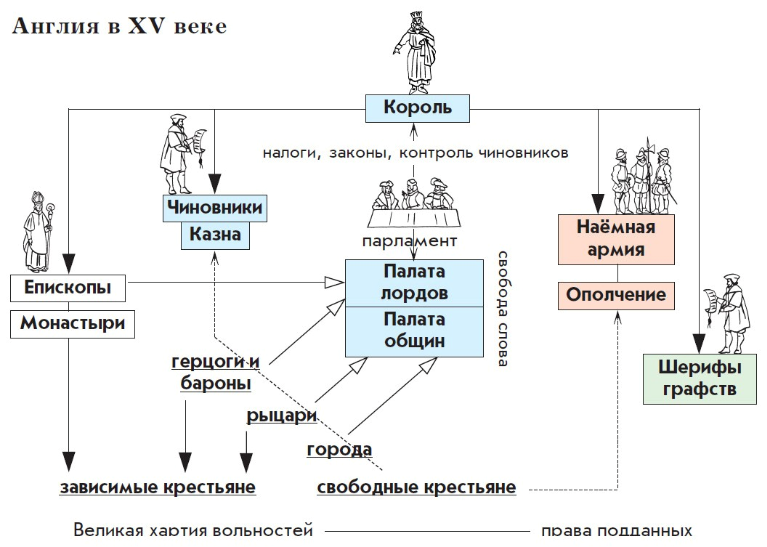 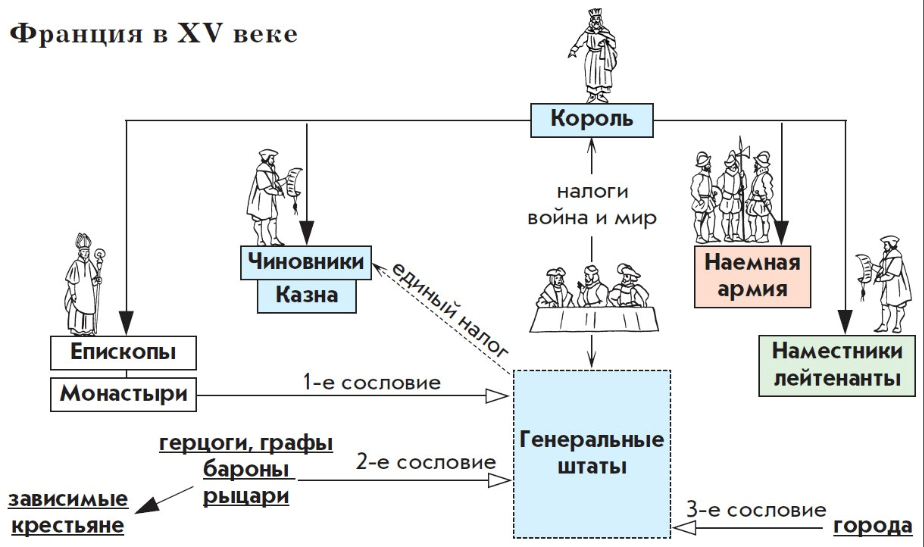 ФРАНЦИЯ в  XV в.
АНГЛИЯ в  XV в.
[Speaker Notes: Анимация построена на триггерах. Щелчок по названию схемы открывает и убирает схему. Переход на следующий слайд – щелчок за пределами текстовых блоков]
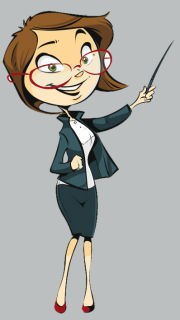 ОТКРЫВАЕМ НОВЫЕ ЗНАНИЯ
К концу Средневековья в Англии и Франции сложились
централизованные сословно-представительные монархии
ПРИМЕНЯЕМ НОВЫЕ ЗНАНИЯ
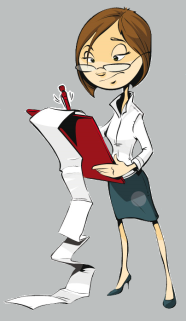 Повышенный уровень. Запиши своё отношение к действиям сторон в войне Алой и Белой розы и приведи один-два аргумента в подтверждение своей точки зрения.
Максимальный уровень. Для  доказательства используй материал, не изученный на уроках.
[Speaker Notes: Выполнение задания в режиме просмотра возможно при использовании встроенных средств Microsoft PPT (инструмент «ПЕРО»)]
ПРИМЕНЯЕМ НОВЫЕ ЗНАНИЯ
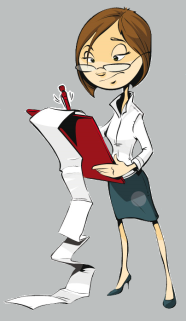 Представь, что ты, человек XXI века, оказался во Франции во времена Людовика XI, прозванного «пауком». Какие действия Людовика вызывают одобрение, а какие – осуждение?
Необходимый уровень. Запиши один аргумент в поддержку каждой позиции.
[Speaker Notes: Выполнение задания в режиме просмотра возможно при использовании встроенных средств Microsoft PPT (инструмент «ПЕРО»)]
ПРИМЕНЯЕМ НОВЫЕ ЗНАНИЯ
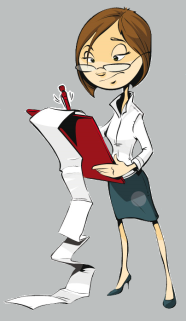 Представь, что ты, человек XXI века, оказался во Франции во времена Людовика XI, прозванного «пауком». Какие действия Людовика вызывают одобрение, а какие – осуждение?
Повышенный уровень. Приведи два-три аргумента в поддержку каждой позиции.
Максимальный уровень. Используй дополнительную, не полученную ранее информацию.
[Speaker Notes: Выполнение задания в режиме просмотра возможно при использовании встроенных средств Microsoft PPT (инструмент «ПЕРО»)]